Distributed Systems
UNIT - 1
Preliminaries
UNIT - 1
Applications
OS
Hardware
What is an Operating System?
An operating system (OS) is a software layer to abstract away and manage details of hardware resources as a set of utilities to simplify application development
What is an Operating System?
An Operating System (OS) is an interface between a computer user and computer hardware. 

An operating system is a software which performs all the basic tasks like file management, memory management, process management, handling input and output, and controlling peripheral devices such as disk drives and printers.
Functions of an Operating System?
Memory Management 
Processor Management 
Device Management 
File Management 
Security 
Control over system performance 
Job accounting 
Error detecting aids 
Coordination between other software and users
Course Aim
Provide an understanding of the technical issues involved in the design of distributed (operating) systems.


Understand the main principles underlying distributed systems: processes, communication, naming, synchronization, replication and consistency, fault tolerance, and security
Reference material for the UNIT
Text book:
Distributed systems: principles and paradigms 
by AST & MV Steen

Distributed Operating Systems (Concepts & Design) 
by PK Sinha
INTRODUCTION & MOTIVATION
UNIT - 1
Introduction
A Distributed System is a collection of independent computing units that appear to the users of the system a single computer.

The system contains machines, network and software.

Distributed systems are better as compared to centralized systems.
INTRODUCTION
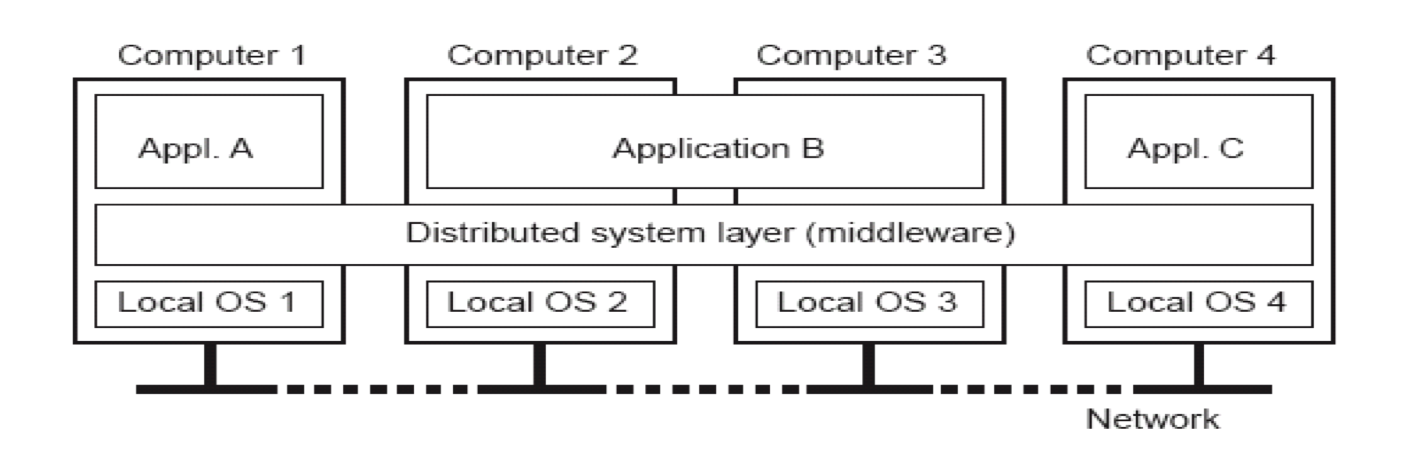 Motivation
Grosch’s law states that computing power of a computing unit is proportional to square of its price.
Double the cost can yield four folds increase in power.

Moore’s law states that the number of transistors that can be put on a chip doubles in approximately 2 years.
Double the speed in 2 years with no additional cost.
Advancement in other fields is comparatively less.

Pollack’s rule states that performance increase is roughly proportional to square root of the increase in complexity.
Double the logic can only yield 40% gain.
Motivation
Butter’s law states that the amount of data coming out of an optical fiber doubles every 9 months.
Cost of transmitting a bit reduces by half every 9 months.

Neilsen’s law states that a high end user’s connection speed grows by 50% every year.

So, what can we infer from all this?
ADVANTAGES & DIS-ADVANTAGES
UNIT - 1
Advantages
Better price/performance ratio
Moore’s law vs Grosch’s law

Higher absolute performance
Low response time & higher throughput
Pollack’s rule

Inherently distributed applications

Higher reliability
Workload distribution avoids single point failure
Replication renders system fault tolerant.
Advantages
Incremental growth

Sharing resources

Scalability and flexibility
Dis-Advantages
COMPLEXITY
Designing software for distributed systems is complex.

SECURITY
Multiple issues exist in ensuring security while sharing resources

RELIABILITY
Reliability is hard to achieve to due underlying network and different hardware.
Reading Assignment
Distributed systems: principles and paradigms 
by AST & MV Steen

Chapter 1
1.1. WHAT IS A DISTRIBUTED SYSTEM? 
1.2. GOALS
1.2.1. Advantages of Distributed Systems over Centralized Systems 
1.2.2. Advantages of Distributed Systems over Independent PCs 
1.2.3. Disadvantages of Distributed Systems
Hardware and Software Concepts
UNIT - 1
Hardware Concepts
Distributed systems consist of multiple CPUs which can be connected in different ways.

Flynn’s classification
SISD
SIMD
MISD
MIMD
Hardware Concepts
Other relevant classification could be:

Multiprocessors
Same address space

Tightly coupled

Delay is short

Data rate is high

Exchange data via shared memory

Used as parallel systems working on a single problem
Hardware Concepts
Multicomputers
Separate address space

Loosely coupled

Used in distributed systems working on many unrelated problems


Each class can be further divided into 2 based on the network architecture
Bus based
Switched network
Bus-based multi processors & Computers
Bus-based multiprocessors
Coherent memory is employed but as more CPUs are added performance drops

We add cache to each processor to overcome the drop.

But it introduces incoherence

Example: (A process on CPU1, B on CPU2)
A reads X (from memory and caches it)
B reads X (from memory and caches it)
A updates X (in its own cache)
B reads X (from its own cache) [Problem as updated copy is not retrieved]
Bus-based multiprocessors
Solution
Write-through cache
A word written to cache is written to memory too [simple]
No bus traffic for cache hits for reads
Misses for reads and both hits/misses for writes has bus traffic
Still problem exists as B still reads from its own cache

Snoopy cache
A write to memory address present in cache, updates all the caches.

Bus-based multicomputers
Separate address space (for completeness)
Bus-based multiprocessors
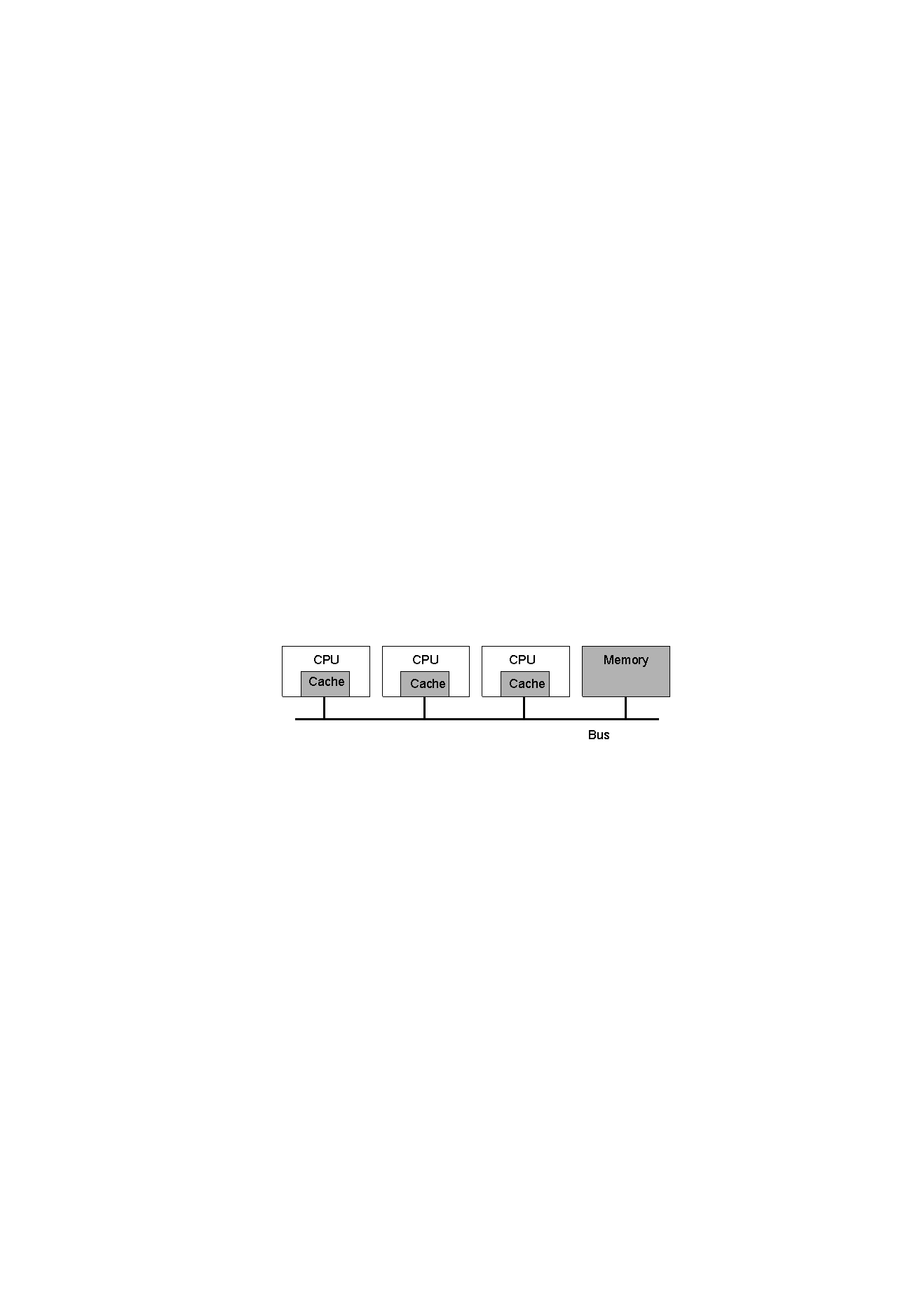 Switched multiprocessors
Bus based architecture is not feasible for a system having microprocessors > 64.

Cross-bar switch
A mechanism by which memory can be accessed by many processors at a time.

Drawback
For n CPUs  and n Memory modules, n2 crossbar switches are required.
Switched multiprocessors
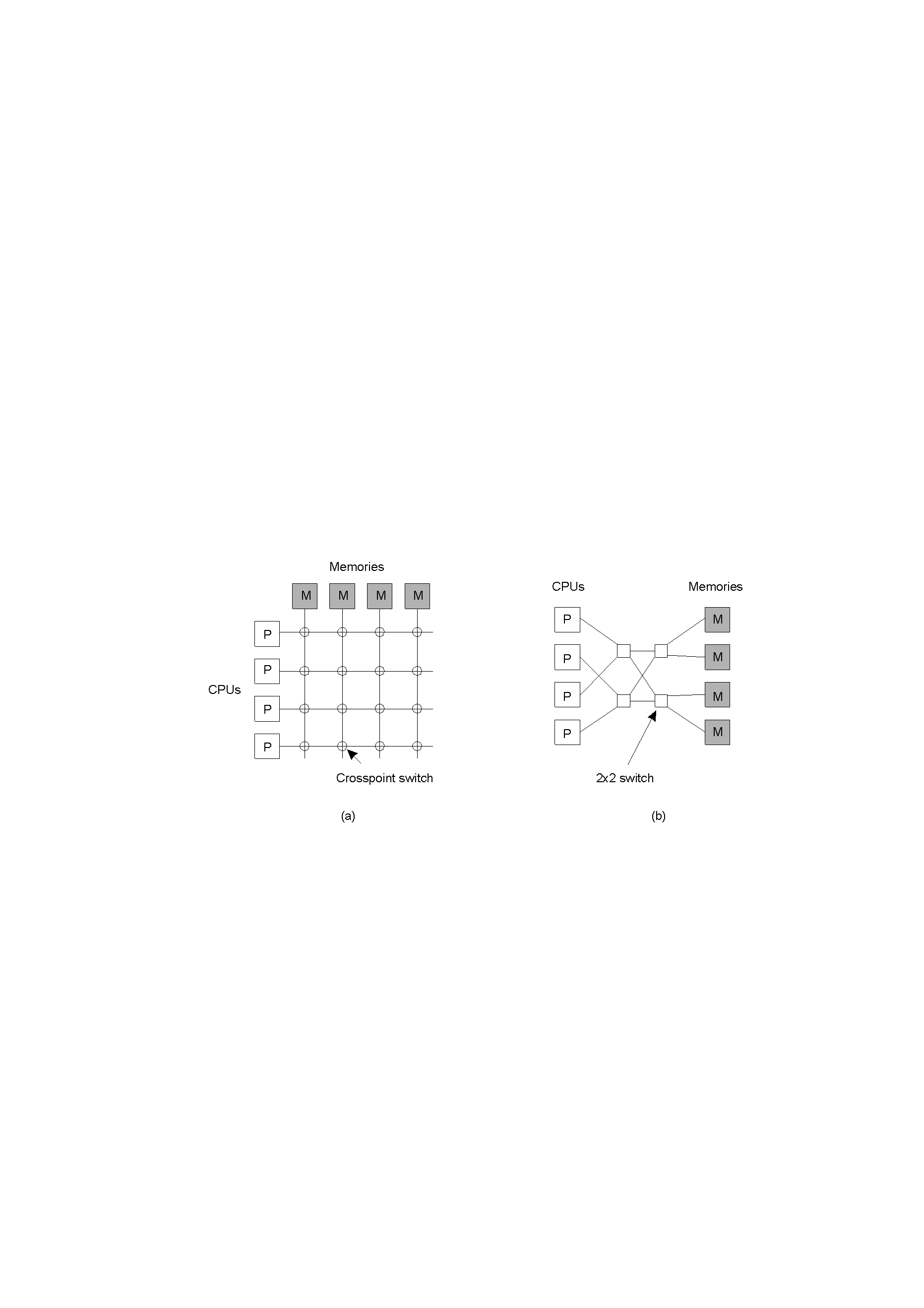 Switched multiprocessors
Omega network

Each switch has 2 inputs (from CPUs) and 2 outputs (to memory modules).

For n CPUs and n memory modules
Log 2 n switching stages exist
n/2 switches per stage exist

Drawback
Delay incurred in switching
Switched multiprocessors
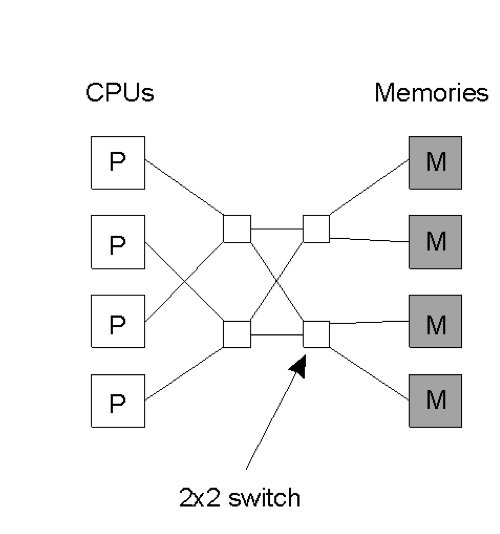 Switched Multicomputer
Grid

Hypercube
Hypercube is an n-dimensional cube

In a 3D cube, 
vertex is a computer 
Edge is a connection
Each computer is connected to 3 other CPUs
Switched Multicomputer
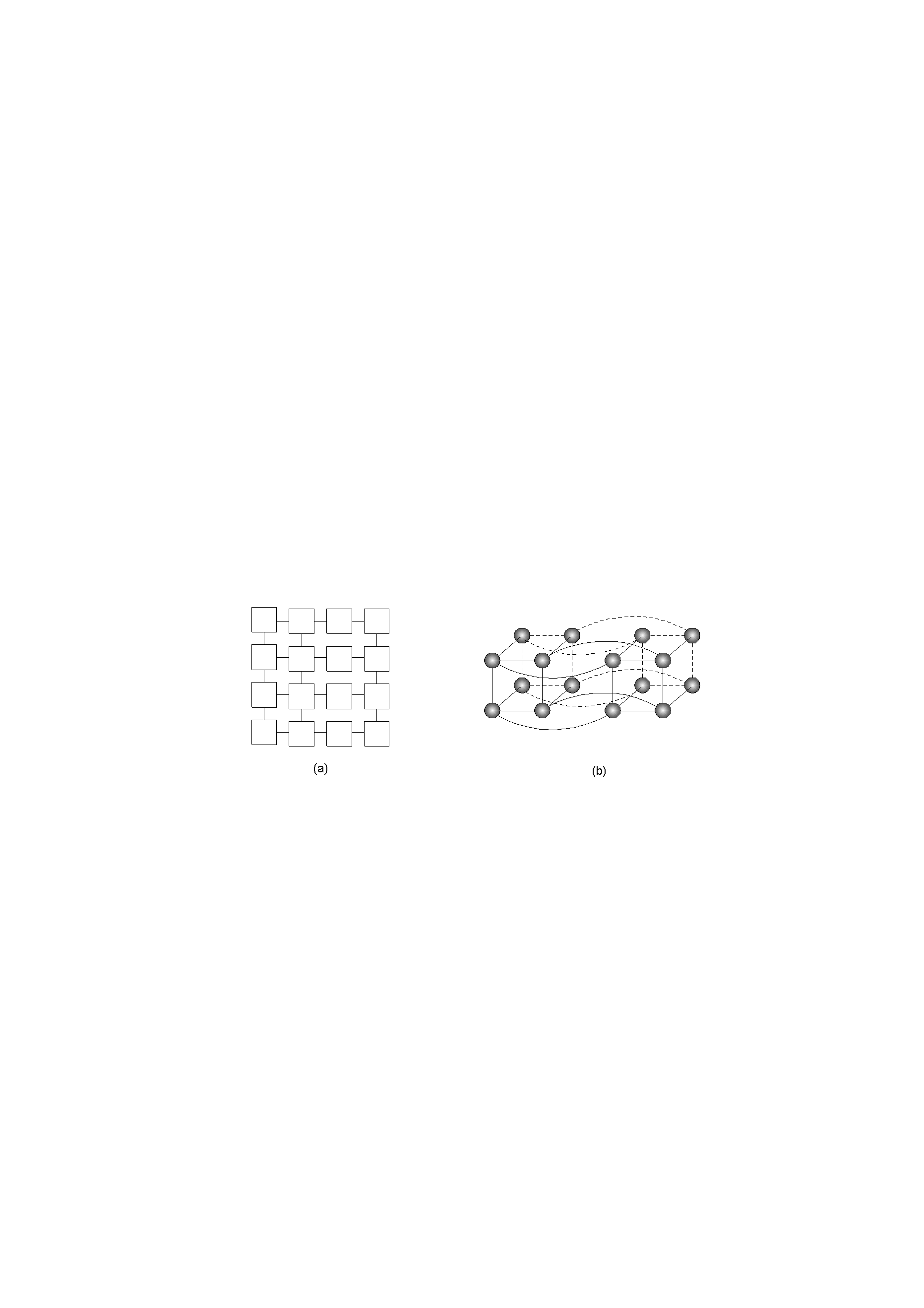 A) Grid
B) Hypercube
SOFTWARE Concepts
In presence of Multi-processor and multi-computer architecture, software can be either loosely coupled or tightly coupled.

Hence 4 possible combinations are possible (interconnections don’t matter)

Loosely coupled software on loosely coupled hardware
Network OS
Each system has high degree of autonomy
SOFTWARE Concepts
Loosely coupled software on tightly coupled hardware
Non-existent

Tightly coupled software on loosely coupled hardware
Distributed OS

Tightly coupled software on tightly coupled hardware
Multiprocessor supported system
SOFTWARE Concepts – Network OS
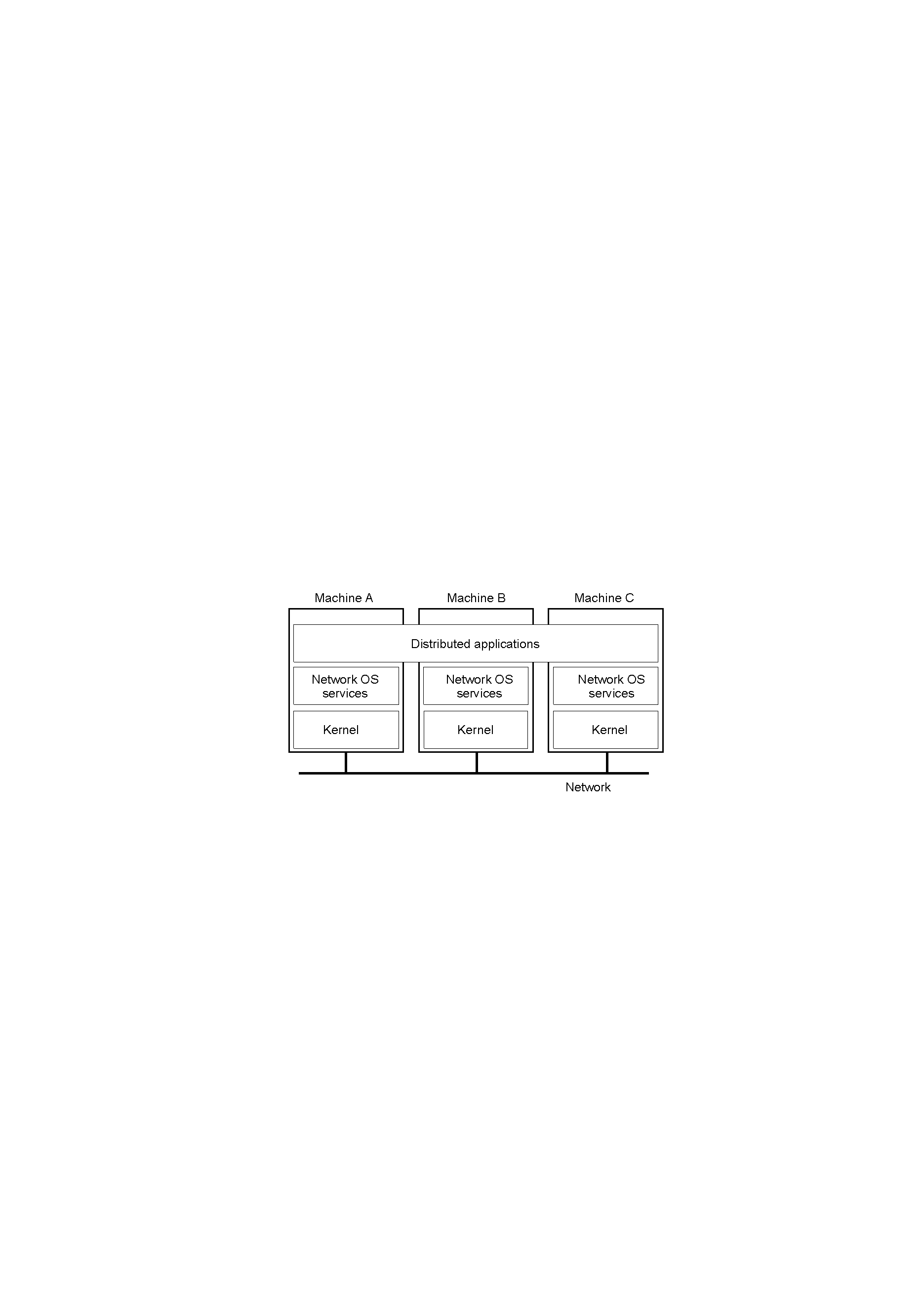 SOFTWARE Concepts – Distributed OS
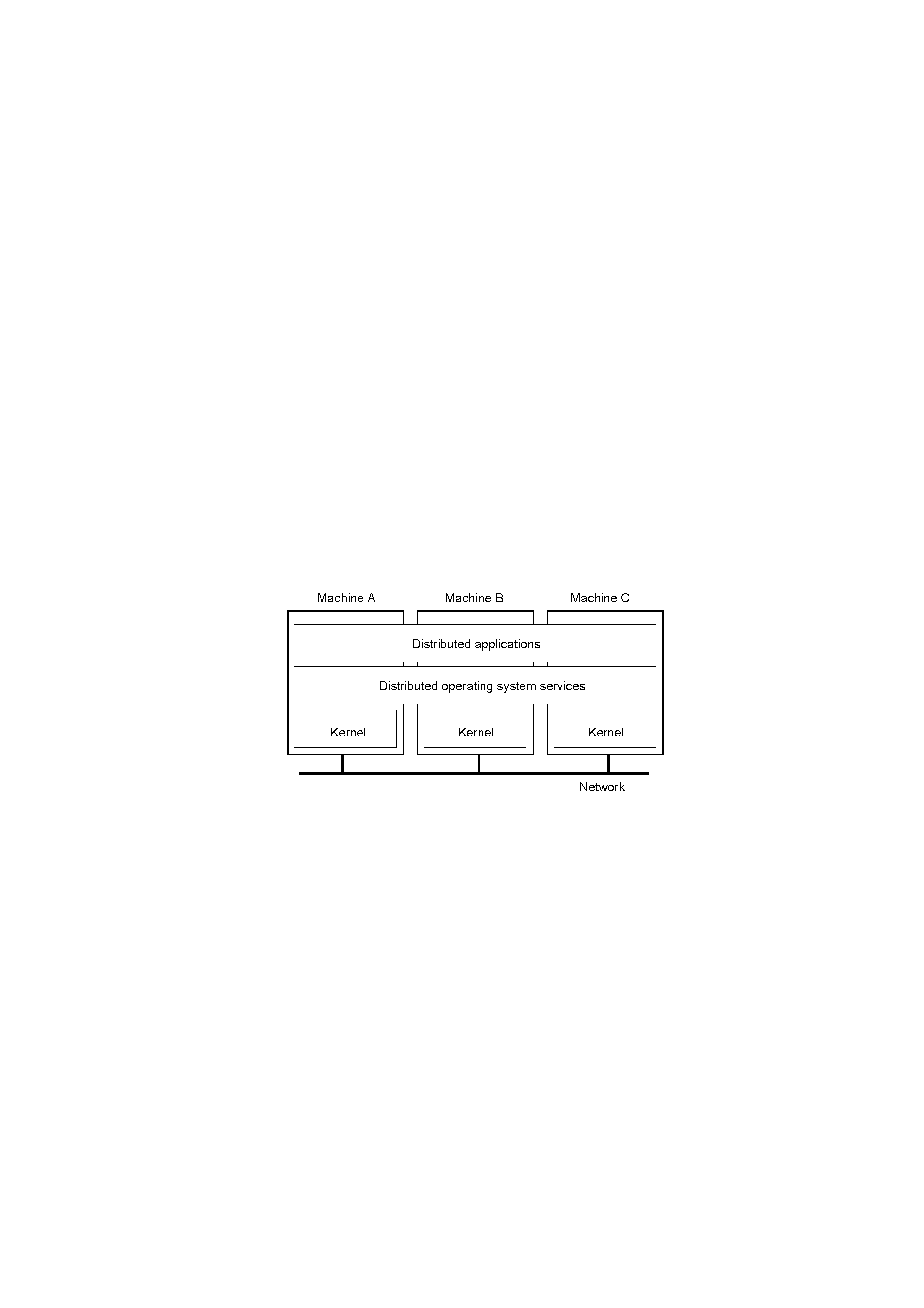 A Comparison
Reading Assignment
Distributed systems: principles and paradigms 
by AST & MV Steen

Chapter 1
1.3. HARDWARE CONCEPTS 
1.3.1. Bus-Based Multiprocessors 
1.3.2. Switched Multiprocessors
1.3.3. Bus-Based Multicomputers 
1.3.4. Switched Multicomputers 
1.4. SOFTWARE CONCEPTS 
1.4.1. Network Operating Systems 
1.4.2. True Distributed Systems 
1.4.3. Multiprocessor Timesharing Systems
Design Issues
UNIT - 1
Design Issues - Transparency
As resources (both abstract and concrete) are distributed, multiple design issues arise.

Transparency
Provide a single virtual image
Difficult to achieve complete transparency
8 forms of transparency are identified by ISO:

Access transparency
User shouldn’t be able to recognize whether a resource is local or remote
System calls should be designed to make no such distinction
Design Issues - Transparency
Location transparency
Name Transparency: Name of the resource shouldn’t reveal anything about the physical location of the resource
User Mobility: User should be able to access a resource with same name from every machine

Migration transparency
Migration of resource is done to ensure reliability, enhance performance, etc.
No name-change
Automatically done in a user-transparent manner
IPC is not hindered
Design Issues - Transparency
Replication transparency
For performance and reliability
Existence of multiple copies should be unknown to user
The replication activity itself should be user-transparent

Concurrency transparency
Efficient usage of resources is done in sharing
Make user feel that he is the lone user of the system
Event ordering
Mutual exclusion
No starvation
No deadlock
Design Issues - Transparency
Performance transparency
Automatically reconfigure to improve performance
Load balancing by migration

Scaling transparency
Scale with demand without disrupting current activities

Failure transparency
Continue function even if some resources die, systems fail, or link is lost.
Complete failure transparency is not achievable.
Design Issues - Flexibility
Flexibility
Ease of modification
New requirements

Ease of enhancement
Refined service

Kernel architecture
Monolithic
Microkernel
Design Issues - Heterogeneity
Heterogeneity
Little Endian vs Big Endian

Word size

Network topology
Design Issues - Performance
Performance
Must be better or equal to the centralized system

Batch if possible
Reduce network traffic
Piggy backing messages

Cache whenever possible
Reduce network traffic

Minimize copying of data
Stack->buffer->kernel->network

Minimize network traffic
Process migration near to resource or communication process
Design Issues - Scalability
Scalability
Cope up with the increasing load

Avoid centralized components

Avoid centralized algorithms

Avoid centralized tables
Design Issues - Reliability
Reliability

A fault is a mechanic/algorithmic defect that may generate error

2 types 
Fail-stop failure
Byzantine failure (difficult to deal)

Fault avoidance
Reliable hardware
Highly tested software
Design Issues - Reliability
Fault tolerance
Continue to work in presence of failure

Redundancy
Replicate critical hardware and software components

A system is supposed to be k-fault tolerant if it continues to work properly in presence of k-faults

K+1 replicas are required to deal with k fail-stop faults

2k+1 replicas are required to deal with k byzantine-faults
Design Issues - Reliability
Reliability
Fault detection & recovery
Atomic transactions

Stateless servers

Acknowledgments & timeout retransmissions

Security
Multiple sites

Insecure network
Reading Assignment
Distributed systems: principles and paradigms 
by AST & MV Steen

Chapter 1
1.5. DESIGN ISSUES 
1.5.1.Transparency 
1.5.2. Flexibility 
1.5.3. Reliability 
1.5.4. Performance 
1.5.5. Scalability 
1.6. SUMMARY
Client Server model
UNIT - 1
Client-server model
Client: A client is a software entity that connects to servers and uses or consumes services provided by them. A client can but does not have to interface directly with a human user.

Server: A server is an instance of a particular service running on a single machine. 

Service: A service is a software entity that runs on one or more machines. It provides an abstraction of a set of well-defined operations.
Client-server model
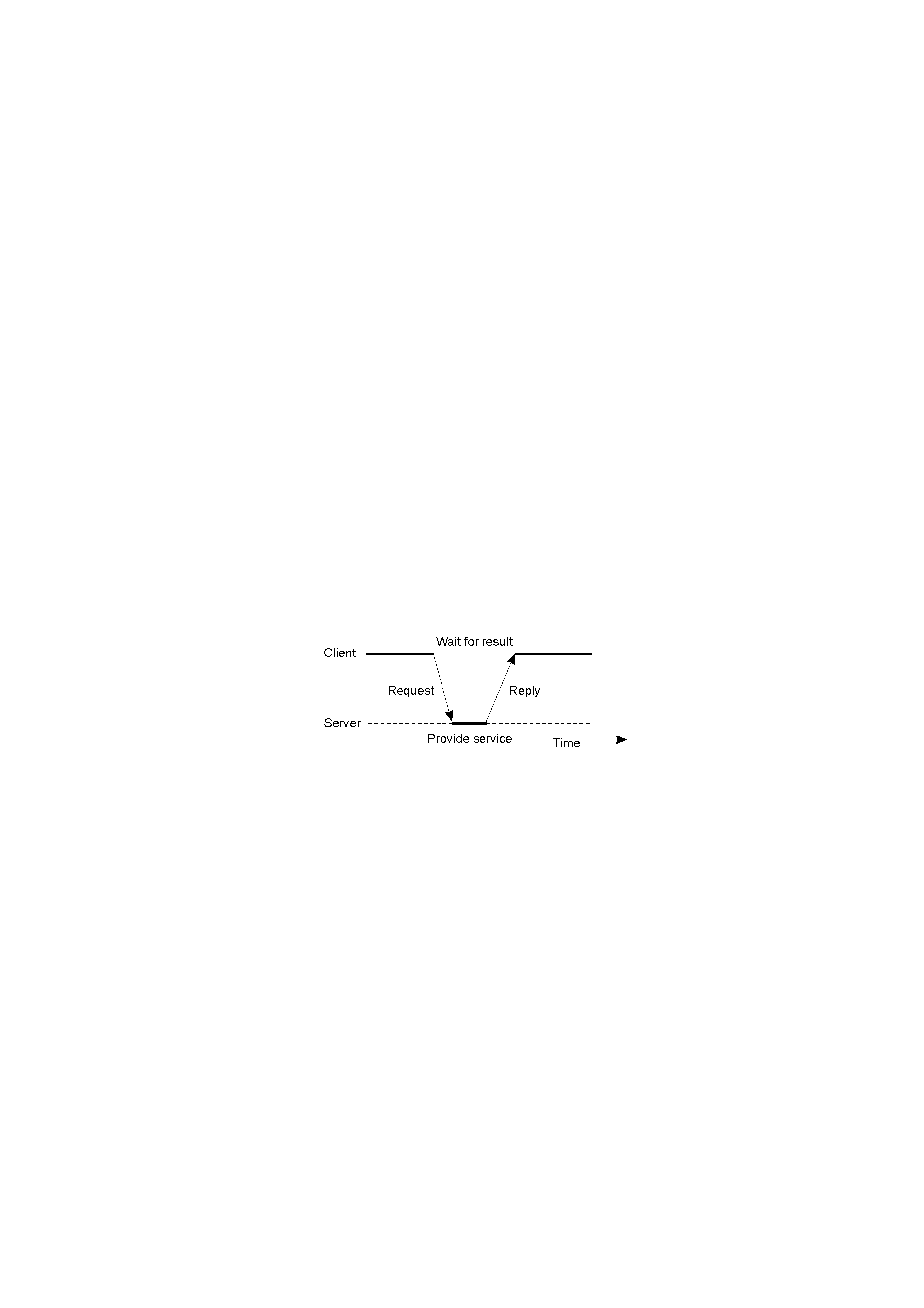 Client-server model
Layered protocols add considerable overhead in communication
Low bandwidth consumes high CPU power
High bandwidth consumes available bandwidth

Layered protocols don’t address problems of distributed OSes.

Client-server model is appropriate for an environment where
Group of cooperating processes exist
Servers and clients
Any machine is run any mix of servers and clients
Distributed system!
Client-server model
Request/Reply Protocol is appropriate because

Simplicity
No connection establishment is required prior to communication

Efficiency
Protocol stack is shorter
3 layers are enough
Physical, Data and RR

System calls are simple
Send() & Receive()
Design issuesAddressing
Only machine number is used
Non-transparent and non-fault tolerant

Machine number plus process ID is used
Non-transparent and non-fault tolerant

Machine number plus ID for process is used
Clients broadcast their ID (local or global)
Broadcasting puts extra load on the network

Use name-servers
Centralized server may become bottle neck
Design issues Blocking vs non blocking primitives
Blocking/Synchronous primitives block the sending process until a message is completely sent.

Similarly, the receiving process is blocked by a blocking primitive until it receives the message.
Design issues Blocking vs non blocking primitives
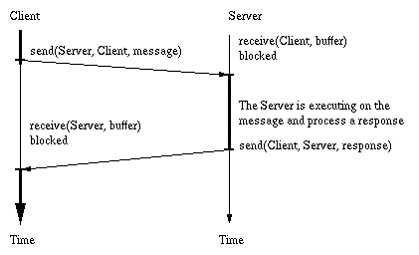 Design issues Blocking vs non blocking primitives
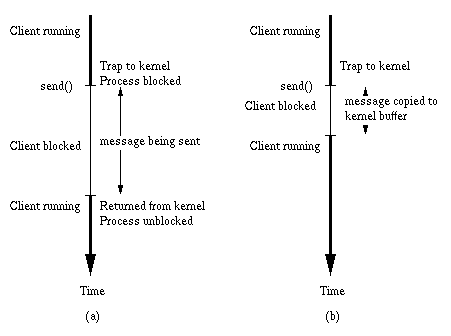 Non-blocking/Asynchronous primitives don’t block the sending or receiving process.
Design issues Blocking vs non blocking primitives
Though non-blocking primitives deliver performance but they have no way of knowing whether the ‘send’ was successful or not.
When to reuse the buffer?

As a solution, kernel may copy the buffer, and buffer gets free to be reused.
It degrades the efficient usage of memory.

Another solution could employ interrupts to inform when the buffer is free.
Highly complicated.
Design issues Buffered vs unBuffered primitives
In unbuffered primitives, the receiver must invoke receive() before the sender executes send().
This eliminates the need of buffer.
However, if it doesn’t, the message would be lost.

Buffering of message is done at kernel in buffered primitives.
No need to invoke receive() prior to send().
However, multiple send() can cause buffer to overflow.
Design issues RELIABLE vs unreliable primitives
How to make sure that message was sent successfully.

Assume send() is reliable [for completeness only].

Send acknowledgement from receiver to sender for the received message, and from sender to receiver for received reply.
For RR message, 2 ACK are sent.
2 Generals problem

REPLY acts as acknowledgement
No ACK for Reply
Reading Assignment
Distributed systems: principles and paradigms 
by AST & MV Steen

Chapter 2
2.3. THE CLIENT-SERVER MODEL 
2.3.1. Clients and Servers 
2.3.2. An Example Client and Server 
2.3.3. Addressing 
2.3.4. Blocking versus Nonblocking Primitives 
2.3.5. Buffered versus Unbuffered Primitives 
2.3.6. Reliable versus Unreliable Primitives 
2.3.7. Implementing the Client-Server Model